ihédatePublic interest versus private property in The Netherlandsprof. mr. Jacques Sluysmans
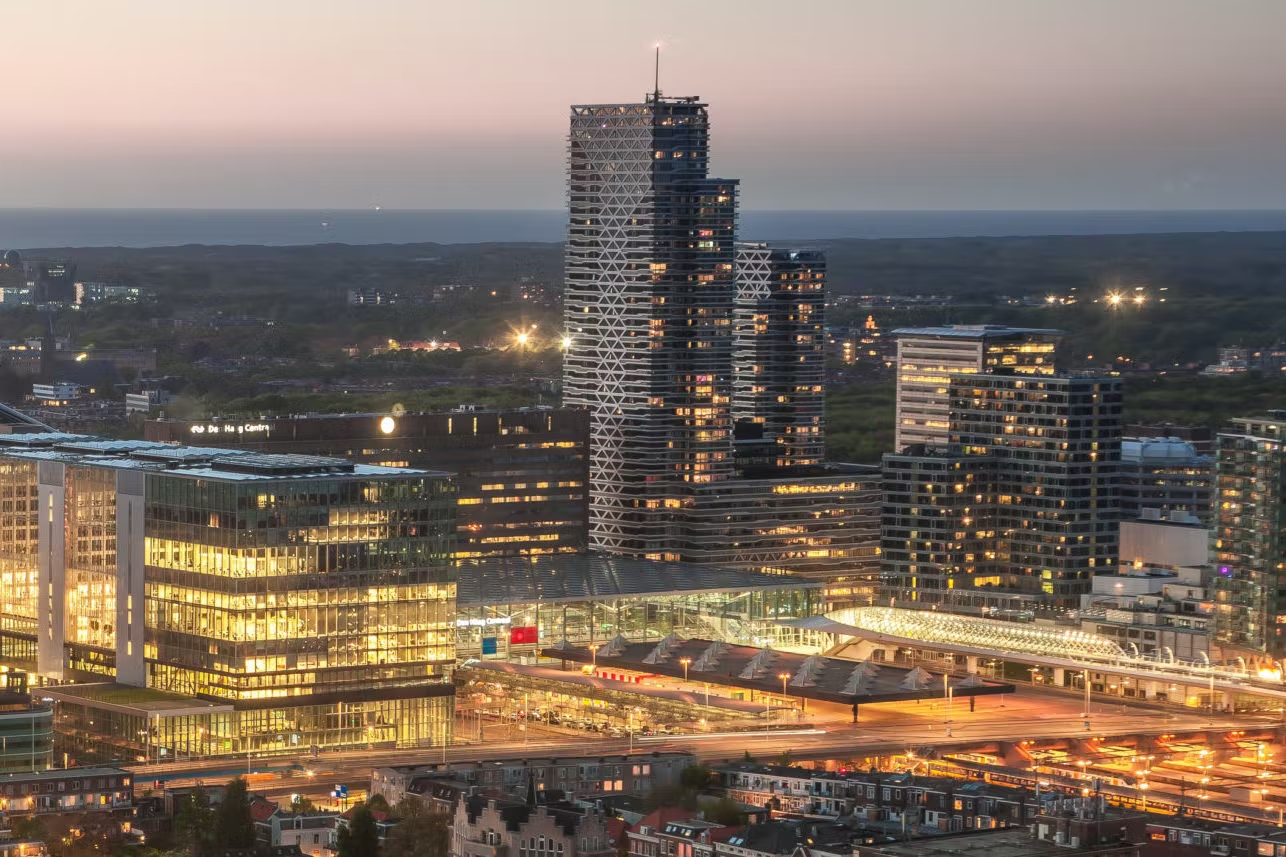 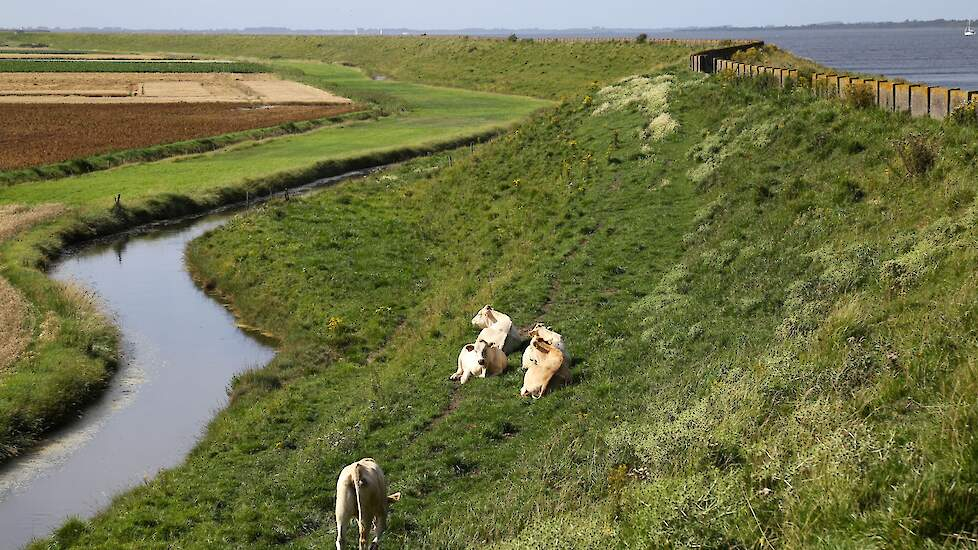 Property rights
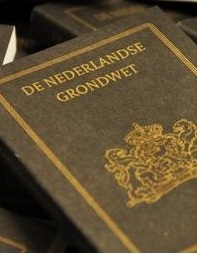 Guaranteed by Constitution
But: no Constitutonal Court
Important: art. 1 FP ECHR
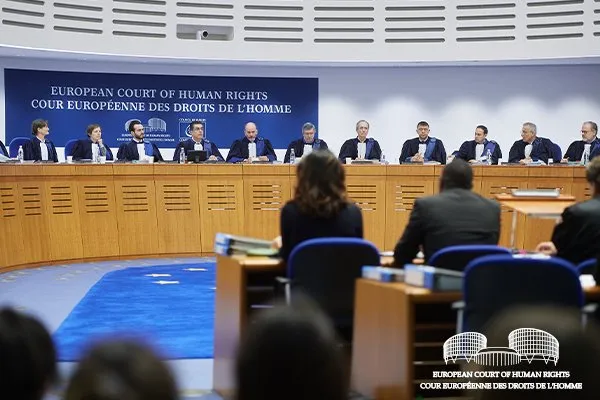 Infringement on property in public interest
Preferential rights
Expropriation
Public easements
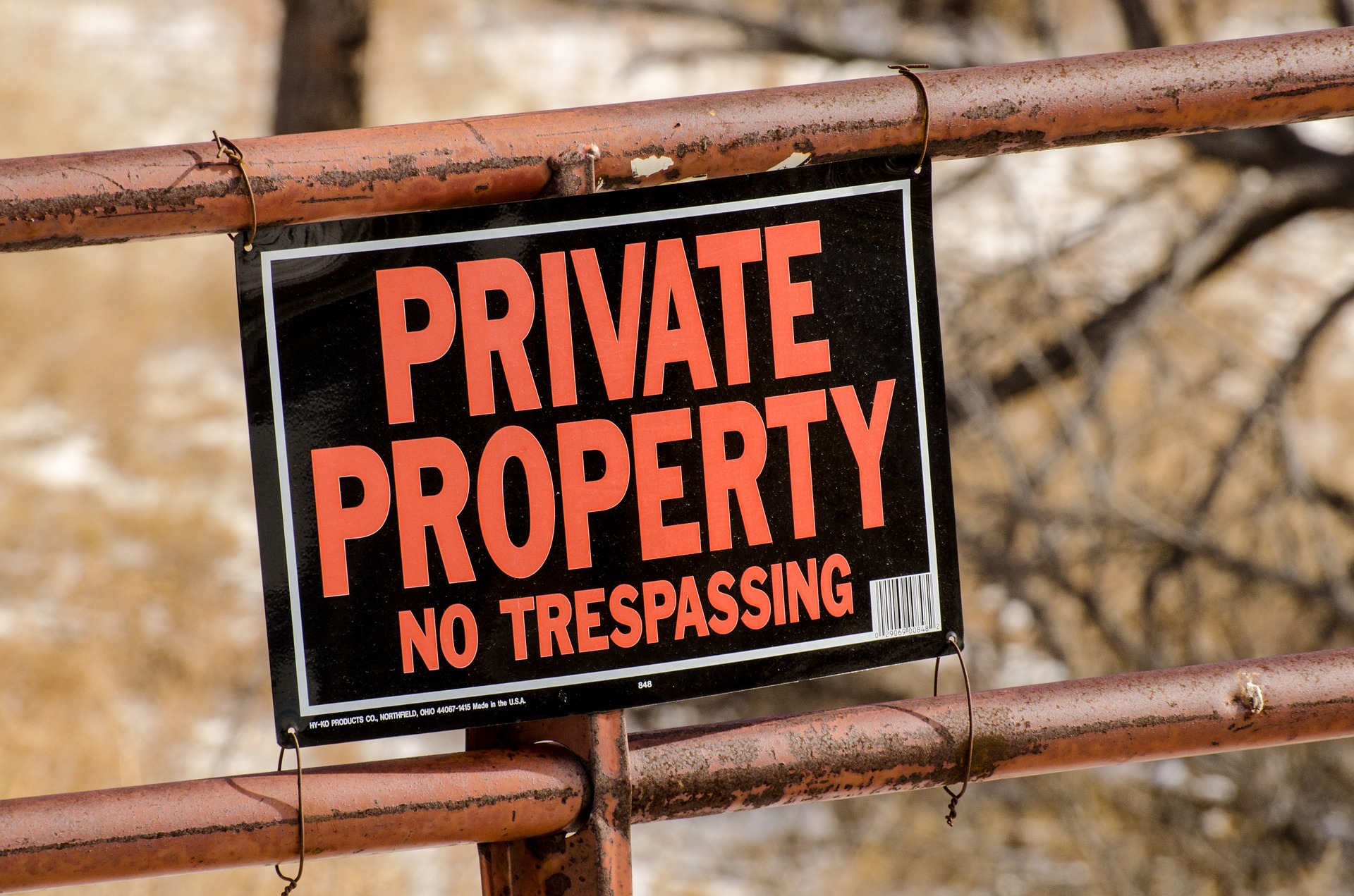 Preferential rights
Only for public authorities (muncipality, province, State)
Right of first refusal
Price fixing procedure (experts, court)
No obligation for property owner to sell at fixed price
If property is really needed: expropriation
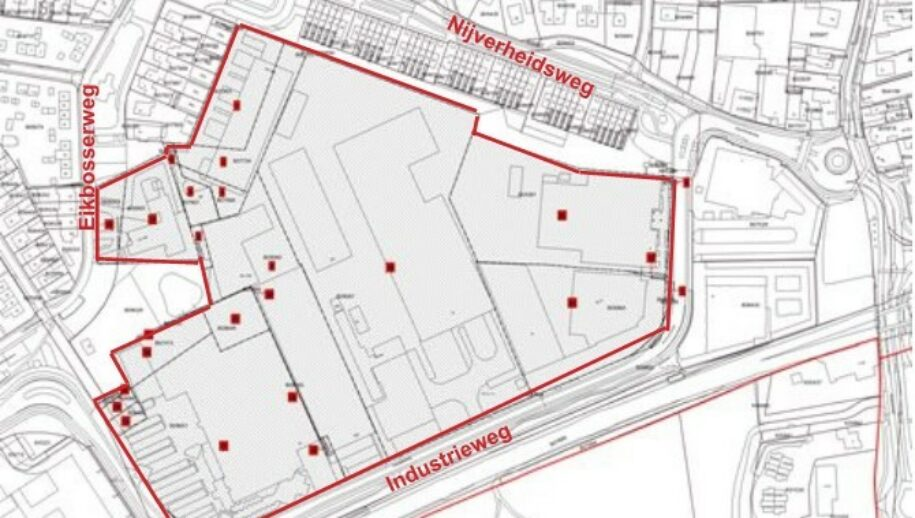 Expropriation
Most often: for the development of a zoning plan
Royal Decree
District Court: expropriation/compensation (experts)
Full compensation
Full compensation
All the damages that are caused by the expropriation
Value of the expropriated property
Decrease in value of the remaining property (if applicable)
All other damages (relocation costs, loss of income etc.)

Value is (generally) based on the zoning plan underlying expropriation
Expropriation of farm land in order to develop a residential area causes a windfall profit for the property owner/farmer!
Public easement
Open for public authorities and private parties (usually for pipelines and cables)
Decision by minister, possibility of appeal in court
Also: entitlement to full compensation
Important tool for energy transition (expansion of the electricity grid, new pipeline corridors for hydrogen)
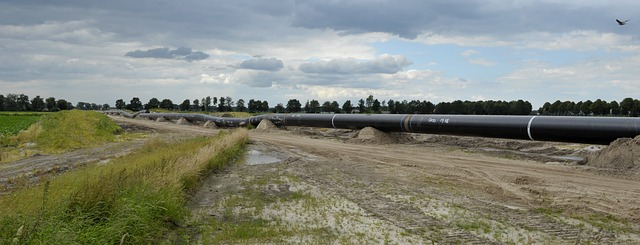 Energy crisis/transition
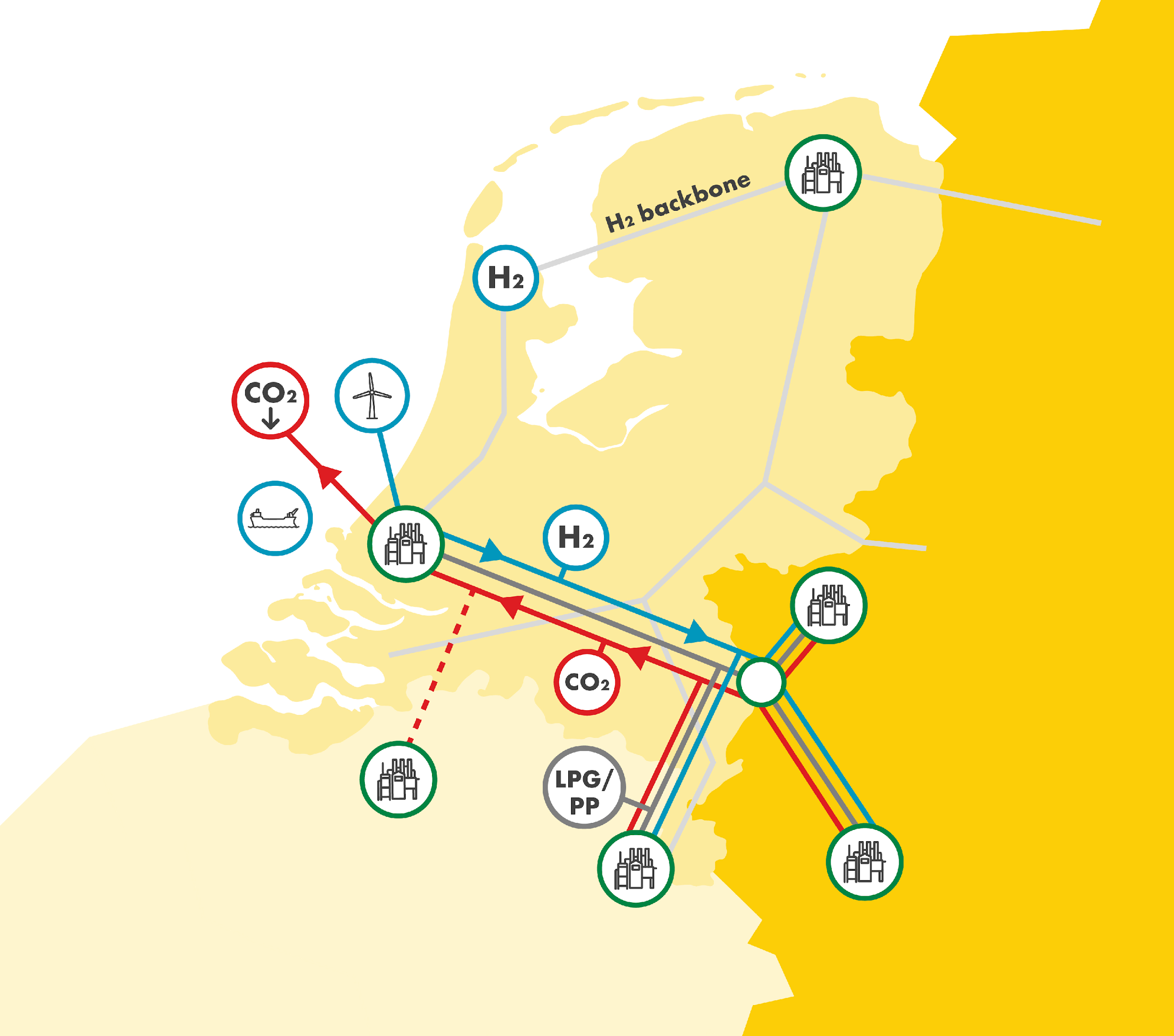 Expansion of electricity grid
New pipelines
Delta Corridor
Re-use of pipelines 
Groningengas to hydrogen)
Public easements
law is outdated and complicated (1927)
Farmers crisis
Too many farmers (livestock farming)
Problems with nitrogen and water quality
Thousands of farmers have to stop
Buy out by State/province 
Change/withdrawal of environmental permits?
Expropriation?
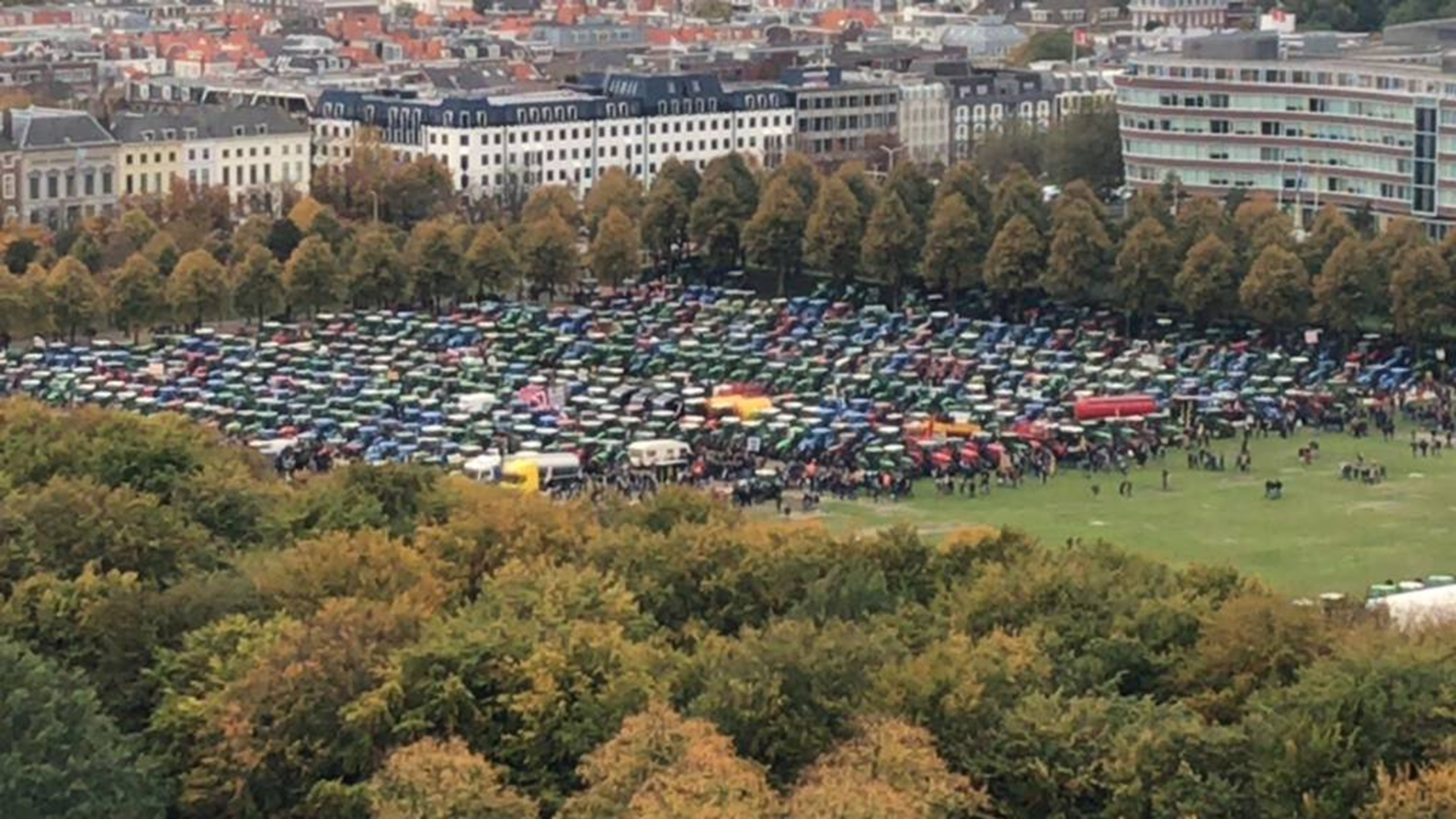 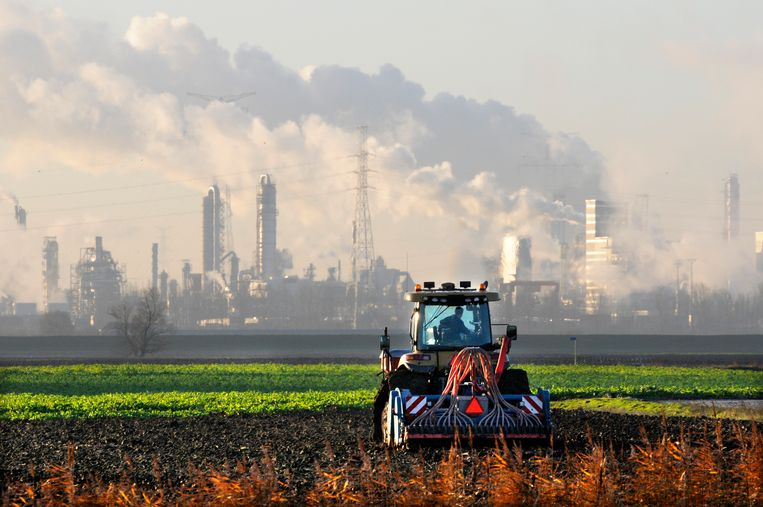 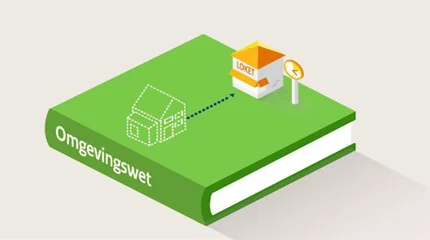